The Buyer Utility Map
W. Chan
Renee
www.flixabout.com
Kim
Mauborgne
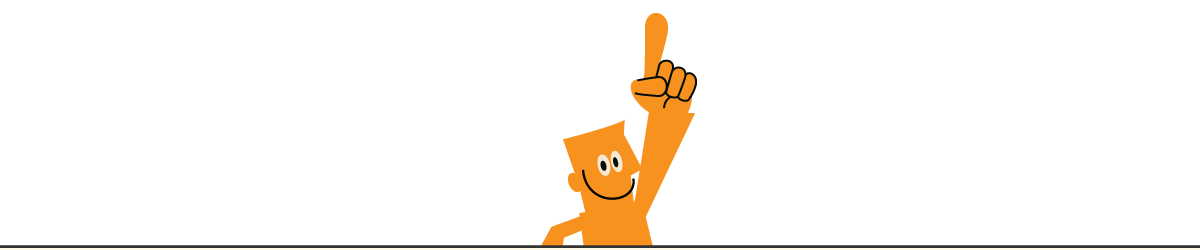 Professor of Strategy
INSEAD in Fontainebleau; France
Professor of Strategy
INSEAD in Fontainebleau; France
[Speaker Notes: The Buyer Utility Map was introduced by  W. Chan Kim and Renee Mauborgne in 2000 in the article ” Knowing a Winning Business Idea When You See One” in Harvard Business Review.

Text:

The Buyer Utility Map helps you to identify which business ideas have real commercial potential. A common trap is that the management focus on a product’s technical possibilities. Instead, they have to focus on the product’s utility – that is to identify where and how the new product or service will change the lives of the costumers. It is less about a product's technical possibilities and more about its utility to customers.

The Buyer Utility Map was introduced by  W. Chan Kim and Renee Mauborgne in the article ” Knowing a Winning Business Idea When You See One”. The article was published in the Harvard Business Review edition from September-October year 2000.

W. Chan Kim and Renee Mauborgne are professors of strategy at INSEAD and co-directors of the INSEAD Blue Ocean Strategy Institute in Fontainebleau, France. They have published numerous articles in top academic and managerial journals.  They are the authors of the New York Times Bestseller Blue Ocean Shift and the over 4 million copy global bestseller Blue Ocean Strategy.]
The Buyer Utility Map
To identify business ideas
Real commercial potential
The Six Stages of the Buyer Experience Cycle
Stages
Supple-
ments
Main-
tenance
Use
Delivery
Disposal
Purchase
Levers
Customer
Produc-
tivity
The Six Utility Levers
Simplicity
Conve-
nience
Risk
Fun and
Image
Environ-
mental
Friendliness
[Speaker Notes: To identify which business ideas, have real commercial potential is one of the most difficult challenges that executives face.]
More on the subject: 



www.Flixabout.com
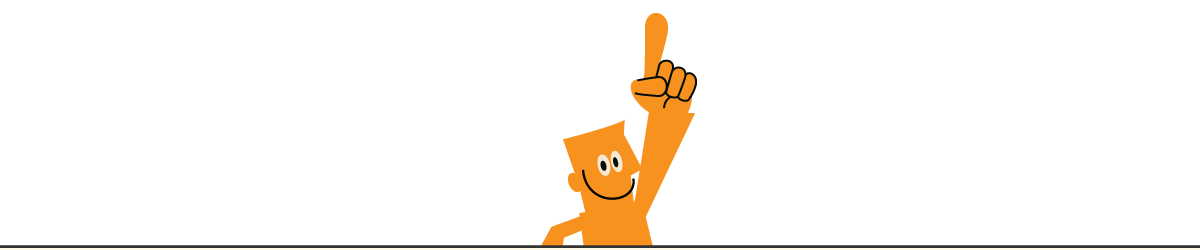